Diritto di firma in ATLAS Italia
La firma sui lavorsi scientifici di ATLAS e’ un diritto di tutti quelli che contribuiscono (o hanno contribuito) ad ATLAS
Coloro che hanno contribuito (ma non contribuiscono piu’) hanno diritti maturati (per quanto tempo e’ oggetto di discussione in questi mesi (*)), ma sono autori “passivi” (cioe’ intervengono solo quando l’articolo e’ in fase di approvazione finale)
Coloro che sono autori “attivi” contribuiscono alle analisi che preferiscono e intervengono in ogni fase di ogni analisi. Devono pero’ guadagnarsi questo privilegio fornendo dei servizi necessari per il funzionamento dell’esperimento (OTP) e pagando (se non studenti) i MOF.
Commenti su questo?
Fino ad oggi 4m ogni anno dal 1/1/1997+ 1 anno, si propone di ridurre a 2m/anno + 1 anno
ATLAS e’ diverso dagli altri exp LHC (che hanno molto meno pre-crediti) ed ha (anche per questo) molti piu’ autori
29/10/2010
L. Rossi  –ATLAS Italia - Pisa
1
Operational Tasks - stato
Ci sono 3 classi di obblighi
Turni in ACR (classe1): nel 2010 16900 turni (e 1320 per l’INFN)
On-call (classe2): nel 2010 46206 turni (e 3610 per l’INFN)
Esperti (classe3): nel 2010 650 FTE (e 50.8 per l’INFN)
Gli obblighi sono dominati dalla classe3.  Considerando che un turno e’ ~1/200 FTE si ha che (in unita’ FTE): 
classe1~85
classe2~230
Classe3=650 
Gli obblighi sono divisi in base alla % degli autori  e sono controllati a livello di gruppo e/o di Funding Agency.
Il follow-up di questi obblighi e’ fatto tramite il database OTP, il riempimento e’ automatico per classe1&2, fatto dai PL (ogni 6 mesi) per classe3
29/10/2010
L. Rossi  –ATLAS Italia - Pisa
2
OTP – dati estratti il 15 ottobre
not  too bad
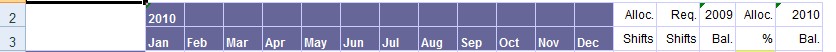 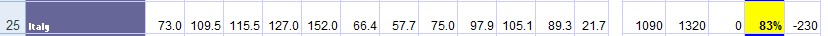 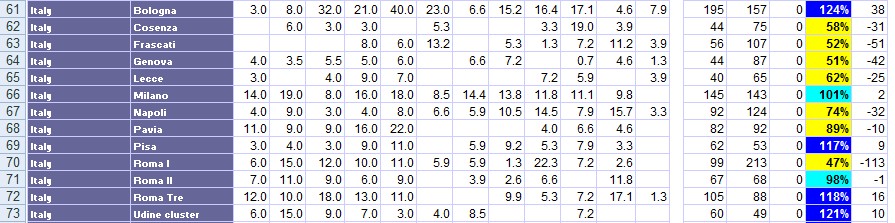 Classe1 : Turni in ACR
integrato su tutto ATLAS e’ ok
29/10/2010
L. Rossi  –ATLAS Italia - Pisa
3
not  too good
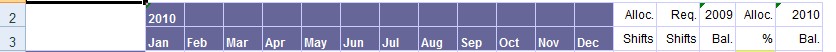 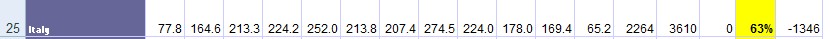 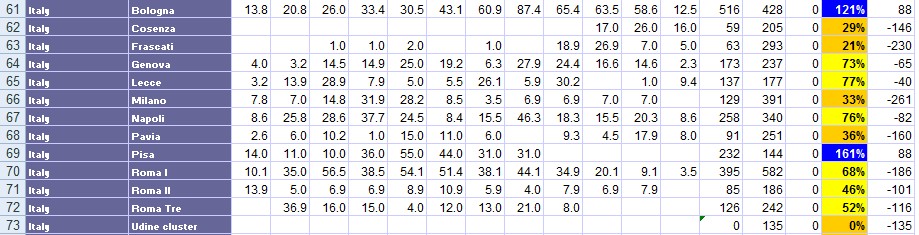 Classe2 : turni on-call
integrato su tutto ATLAS non va bene
29/10/2010
L. Rossi  –ATLAS Italia - Pisa
4
l’INFN e’ sotto la media di ATLAS (all’ 80%) in tutte e 3 le classi  bisogna fare qualcosa...
bad
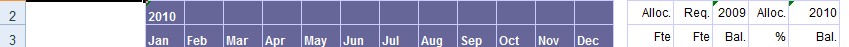 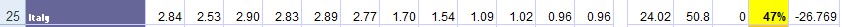 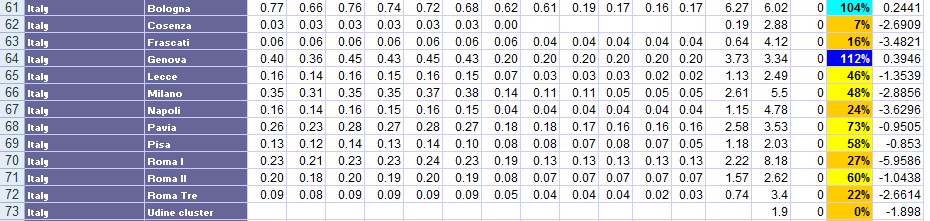 Classe3 : Esperti
integrato su tutto ATLAS va male
29/10/2010
L. Rossi  –ATLAS Italia - Pisa
5
Calcolo OTP in unita’ di FTE
Calcolo draft perche’:
L’anno non e’ ancora finito, quindi qualche numero puo’ cambiare (specie in classe 3)
29/10/2010
L. Rossi  –ATLAS Italia - Pisa
6
Regola proposta inizialmente
La regola proposta dice:
	    -a) la soddisfazione (in termini di FTE) del 90% degli obblighi OTP integrati su tutte le tre classi     -b) la soddisfazione di almeno il 70% degli obblighi in ciascuna classe     oppure     -c) la soddisfazione (in termini di FTE) di piu' del 100% degli obblighi
Il controllo va solo fatto a livello di gruppo,  se un gruppo non soddisfa il RN e il RL dovranno trovare una soluzione (+ turni o –firme). Bisogna anche normalizzare correttamente al numero di firme nei 2 diversi anni in esame.
Applicata rigidamente fa solo passare Bo (e indica grandi disparita’ di impegno)
 C’e’ un comunque problema (soprattutto per Classe2 e 3) che bisogna risolvere (o aumentando gli impegni o facendo diminuire le richieste).
Il riempimento degli OPT di classe 3 (fatto dai PL ogni 6 mesi) va verificata da ogni group leader
La proposta e’ disegnata per fare in modo che asintoticamente ci sia accordo tra gli obblighi OTP e il numero di firmatari.  Ci sara’ una fase transitoria perche’ i doveri OTP non sono ancora stabilizzati.
29/10/2010
L. Rossi  –ATLAS Italia - Pisa
7
Proposta aggiornata
Si puo’ normalizzare all’impegno medio dei gruppi partecipanti ad ATLAS per evitare “d'être plus royaliste du roi”:
Il risultato (sotto) promuove ~ 5 gruppi e i 3 critici nella tabella precedente rimangono critici
Naturalmente si guarda il 2010 e si proietta nel 2012, quindi si deve tenere conto della variazione di FTE (e di impegno promesso) nei 2 casi (non lo ho ancora fatto)
29/10/2010
L. Rossi  –ATLAS Italia - Pisa
8
Per il momento manterrei la regola proposta con la normalizzazione al “valor medio di ATLAS” e definirei, al momento dei preventivi 2012 un tuning delle % per tener conto delle difficolta’ 2010 (decreto missioni) e della fase transitoria.
La formulazione esatta (incluse le osservazioni che verranno fatte oggi) verra’ circolata per commenti  e successiva approvazione dopo questa riunione.  

Mi raccomando di verificare che tutti gli impegni in classe 3 (gli altri sono automatici) dei vostri gruppi siano riconosciuti dai PL o chi di dovere.
comunque l’impegno dei gruppi e’ lontano dall’essere uniforme…quindi in qualche modo bisogna agire sui gruppi meno attivi sul fronte OTP
osservazione
Filippo mi fa notare che il numero di Italiani (non obbligati da doveri istituzionali) che commentano i lavori di fisica (in CDS) e’ basso (1 su una media di 18 persone che hanno commentato gli ultimi 3 lavori di fisica).
dobbiamo migliorare….anche se non e’ un dovere OTP…
29/10/2010
L. Rossi  –ATLAS Italia - Pisa
9
185/204 (=91%)>70%
129/204 (=63%)=100%
18/32 (=56%) >70%
  9/32 (=28%)=100%
29/10/2010
L. Rossi  –ATLAS Italia - Pisa
10
Visto che siamo incapaci di soddisfare gli obblighi OTP ora che dedichiamo almeno il 70% del ns tempo ad ATLAS, penso che non sia opportuno diminuire questa %.

Discussione…
29/10/2010
L. Rossi  –ATLAS Italia - Pisa
11